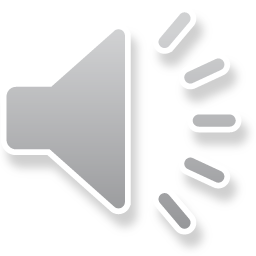 Waltz with Bashir
Perpetrator Trauma
A Little History Lesson
The 1982 Lebanon War
1982 Lebanon War
Dubbed “Operation Peace for Galilee” by Israel
The Israel Defense Force (IDF) invaded southern Lebanon in June of 1982 after repeated attacks and counter-attacks between the Palestine Liberation Organization (PLO) and the IDF
The invasion was a response to the attempted assassination of Shlomo Argov, the Israeli ambassador in the United Kingdom
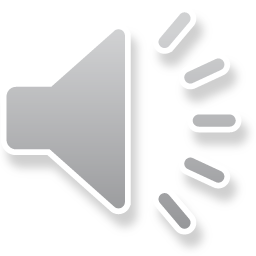 The Sabra and Shatila Massacre
On September 18th of 1982, the Kataeb Party militia (the Phalanges) murdered between 460 and 3,500 Palestinian civilians
The number of deaths is widely disputed
The massacre was carried out in plain sight of the IDF, who were allies with the militia
Worse still, the IDF surrounded Sabra and Shatila, preventing residents from leaving, even firing flares at night so that the Phalanges could see
While not actually partaking in the massacre, the IDF were almost equally culpable
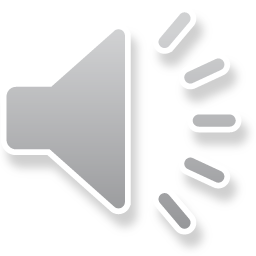 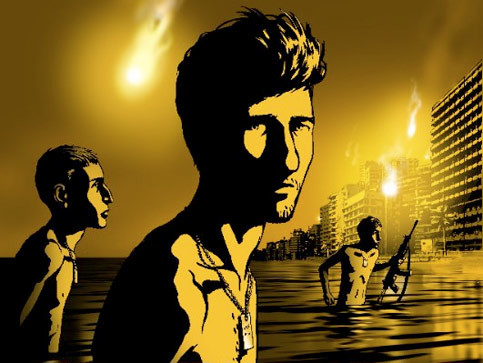 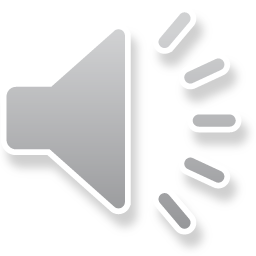 Marianne Hirsch
Postmemory
Marianne Hirsch and Postmemory
Marianne Hirsch posited the idea of “postmemory” when speaking about Art Spiegelman’s Maus comic and the Holocaust, and it has since become a major concept for trauma theory, cited in thousands of articles and books since
She writes, “ ‘Postmemory’ describes the relationship that the ‘generation after’ bears to the personal, collective, and cultural trauma of those who came before-to experiences they ‘remember’ only by means of the stories, images, and behaviors among which they grew up. But these experiences were transmitted to them so deeply and affectively as to seem to constitute memories in their own right. Postmemory’s connection to the past is thus actually mediated not by recall but by imaginative investment, projection, and creation. To grow up with overwhelming inherited memories, to be dominated by narratives that preceded one’s birth or one’s consciousness, is to risk having one’s own life stories displaced, even evacuated, by our ancestors. It is to be shaped, however indirectly, by traumatic fragments of events that still defy narrative reconstruction and exceed comprehension. These events happened in the past, but their effects continue into the present.” (Postmemory.net)
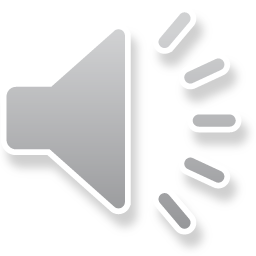 Marianne Hirsch and Postmemory
Postmemory, in other words, refers to the generational memory of significant cultural events in the years after their occurrence
The “postgeneration” is the next generation who is provided with all the stories and cultural knowledge of the prior generation who experienced the events
They have a postmemory of the events even though they never lived through them, but the cultural aftershocks of major events like the Holocaust could be felt for multiple generations after
Perpetrator Trauma and the Holocaust
The massacre arose from a very complex situation during the war yet the actions of the IDF were difficult to reconcile with the cultural identity of Holocaust victimhood
Ari Folman, Director of Waltz with Bashir, displays this irreconcilability throughout the movie, as well as his own cultural postmemory of the Holocaust
Raya Morag writes about this as well in her article “Perpetrator Trauma and Current Israeli Documentary Cinema”
The trauma she refers to is of the realization that someone could have a cultural postmemory of victimhood of genocide (the Holocaust) and take part in another massacre
Raya Morag
“The work of ‘postmemory,’ described by Marianne Hirsch as the response of second-generation Holocaust survivors to the trauma of the first… During Folman’s quest, his best friend, the therapist, tells him that the unconsciously assimilated memories of his parents imposed on Folman ‘the role of the Nazi’ when he was a soldier. The double postmemory shift from indirect perpetrator in Lebanon to direct perpetrator in the Holocaust, and from the Lebanon camps to ‘those’ camps, involves blurring identifications of childhood innocence and youthful complicity through mechanisms of repression and projection” (99-100)
Regarding Trauma Theory
With Morag and Caruth (Originating from Susan Sontag)
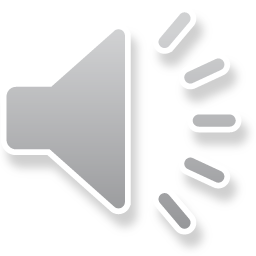 Raya Morag
“An intriguing hybrid, the film’s innovative language (animated documentary) has its origins in the ‘old’ logic of cinema aesthetics—with the alleged disparity between the icon (animation) and the index (live footage)—and moves between the two. This transformation endows the archive with a truth value that animation apparently lacks and with an eeriness and uncanniness that are ‘not associated with the realms of the icon or symbol’ ” (102)
Cathy Caruth
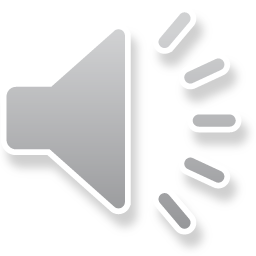 From Trauma: Explorations in Memory
“Perhaps the most striking feature of traumatic recollection is the fact that it is not a simple memory. Beginning with the earliest work on trauma, a perplexing contradiction has formed the basis of its many definitions and descriptions: while the images of traumatic reenactment remain absolutely accurate and precise, they are largely inaccessible to conscious recall and control.” (151)
“The inability to recover the past is thus closely and paradoxically tied up, in trauma, with the inability to have access to it. And this suggests that what returns in the flashback is not simply an overwhelming experience that has been obstructed by a later repression or amnesia, but an event that is itself constituted, in part, by its lack of integration into consciousness… it escapes full consciousness as it occurs… The flashback or traumatic reenactment conveys, that is, boththe truth of an event, and the truth of its incomprehensibility.” (152-3)
Susan Sontag
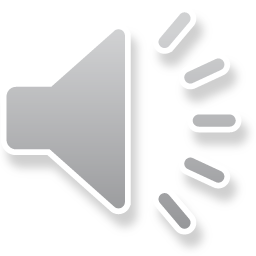 From Regarding the Pain of Others
Writes that, for a while, many believed that “if the horror could be made vivid enough, most people would finally take in the outrageousness, the insanity of war… This is photography as shock therapy.” (9)
“Perhaps the only people with the right to look at images of suffering of this extreme order are those who could do something to alleviate it—say, the surgeons at the military hospital where the photograph was taken—or those who could learn from it. The rest of us are voyeurs, whether or not we mean to be.” (29)